My family
Linda’s family
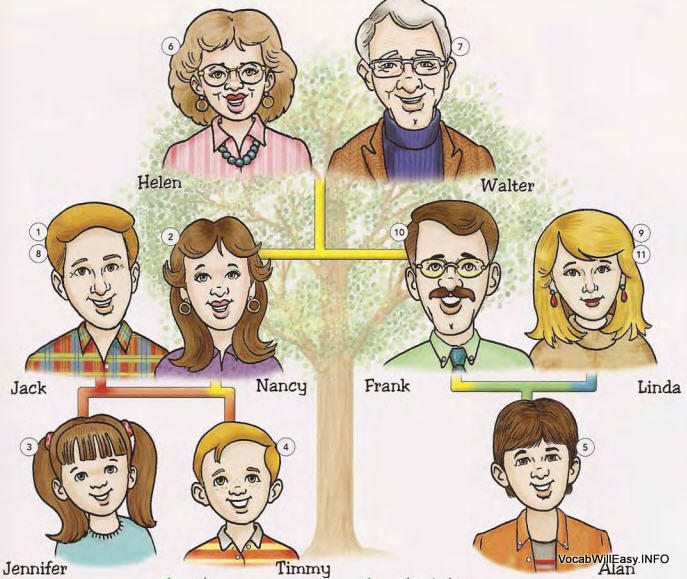 father
mother
brother
sister
son
nephew
neice
Answer the questions
Have you got a mother?
Have you got a father?
Is your mother elder than your father?
Have you got a sister?
How many sisters have you got?
How old is your sister?
Have you got a brother?
What is his name?
Have you got an aunt?
Have you got an uncle?